Jn 20
He is Alive,
So We are Alive!
因祂活著，
所以我們活著！
Jn 20:1-18
(Read in English 英語朗讀)
Jn 20:19-29
(Read in Chinese 華語朗讀)
Jn 20:30-31
(Read in English, Chinese 英、華語朗讀)
Jn 20:28
28 Thomas said to Jesus, “My Lord and my God!”

28 多 馬 說 ： 我 的 主 ！ 我 的 神 ！
Jn 20:30-31
30 Jesus performed many other signs in the presence of his disciples, which are not recorded in this book. 31 But these are written that you may believe that Jesus is the Messiah, the Son of God, and that by believing you may have life in his name.
Jn 20:30-31
30 耶 穌 在 門 徒 面 前 另 外 行 了 許 多 神 蹟 ， 沒 有 記 在 這 書 上 。31 但 記 這 些 事 要 叫 你 們 信 耶 穌 是 基 督 ， 是 神 的 兒 子 ， 並 且 叫 你 們 信 了 他 ， 就 可 以 因 他 的 名 得 生 命 。
The God-centering instruction to live by:
Jesus our Lord and our God is alive!
耶穌，我們的主、我們的神，他活著！
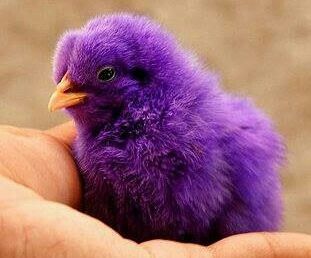 A Memorable Sense
of Loss
We Were Dying,
So Jesus Died
We Were Dying, So Jesus Died:
Apart from God, every breath each human takes is a march toward a termination of all things good, rather than a continuation.
We Were Dying, So Jesus Died:
So it is God who promises the return back to a life that continues in joy and worship of God through knowing God personally, intimately, worshipfully.
We Were Dying, So Jesus Died:
So it was, on the Cross, by the wounds of his stricken body, that Jesus crushed Death brought on by Sin, and crushed Evil that is of Satan.
An Incredible Reversal of Loss
An Incredible Reversal of Loss:
First came the tomb without the body
___There in the tomb lies the first indication that a new reality is at play:Death no longer has the final say; the corpse-less tomb declares the arrival of life to the fullest in Jesus Christ.
An Incredible Reversal of Loss:
Then came the multiple appearances of the living person, Jesus
___These appearances are affirmations that a new reality is at play:Death no longer have the final say; Jesus Christ is alive and he lives, just as he said he would!
Jn 2:19, 21
19 Jesus answered them, “Destroy this temple, and I will raise it again in three days.” .
耶 穌 回 答 說 ： 「 你 們 拆 毀 這 殿 ， 我 三 日 內 要 再 建 立 起 來 。 」

21 But the temple he had spoken of was his body .
但 耶 穌 這 話 是 以 他 的 身 體 為 殿 。
Jn 14:27
27 Peace I leave with you; my peace I give you. I do not give to you as the world gives. Do not let your hearts be troubled and do not be afraid.

我 留 下 平 安 給 你 們 ； 我 將 我 的 平 安 賜 給 你 們 。 我 所 賜 的 ， 不 像 世 人 所 賜 的 。 你 們 心 裡 不 要 憂 愁 ， 也 不 要 膽 怯 。
Jn 16:20
20 Very truly I tell you, you will weep and mourn while the world rejoices. You will grieve, but your grief will turn to joy.

我 實 實 在 在 的 告 訴 你 們 ， 你 們 將 要 痛 哭 、 哀 號 ， 世 人 倒 要 喜 樂 ； 你 們 將 要 憂 愁 ， 然 而 你 們 的 憂 愁 要 變 為 喜 樂 。
He is Alive,
So We are Alive!
He is Alive, So We are Alive!:
And we will be more and more alive should we:1/ Acknowledge and submit to him more and more as the risen Lord who has authority.
He is Alive, So We are Alive!:
It had not yet clicked in Mary Magdalene’s mind that this Lord who defied death will defy our personal definitions… this Lord who will not be bound by death will not be bound by our personal expectations of who Jesus should be and what he should do.
He is Alive, So We are Alive!:
Does Jesus have the definitive say over our lives?
Do we take seriously what JC instructed Thomas (and elaborated by John):That we are blessed if and when our faith in Jesus is strengthened the more we are immersed in the words of the disciples?
He is Alive, So We are Alive!:
And we will be more and more alive should we:2/ Know him more and more as the risen Lord who continues to reach into our lives in compassion and lovingkindness.
He is Alive, So We are Alive!:
Let us remember that the more we desire Jesus to be with us, the more we desire Jesus to be intimate with us, the more joy is found when we are in communion with Jesus through prayer, devotional studies, fellowship, corporate worship.
Jn 17:3
3 Now this is eternal life: that they know you, the only true God, and Jesus Christ, whom you have sent.

認 識 你 ─ 獨 一 的 真 神 ， 並 且 認 識 你 所 差 來 的 耶 穌 基 督 ， 這 就 是 永 生 。